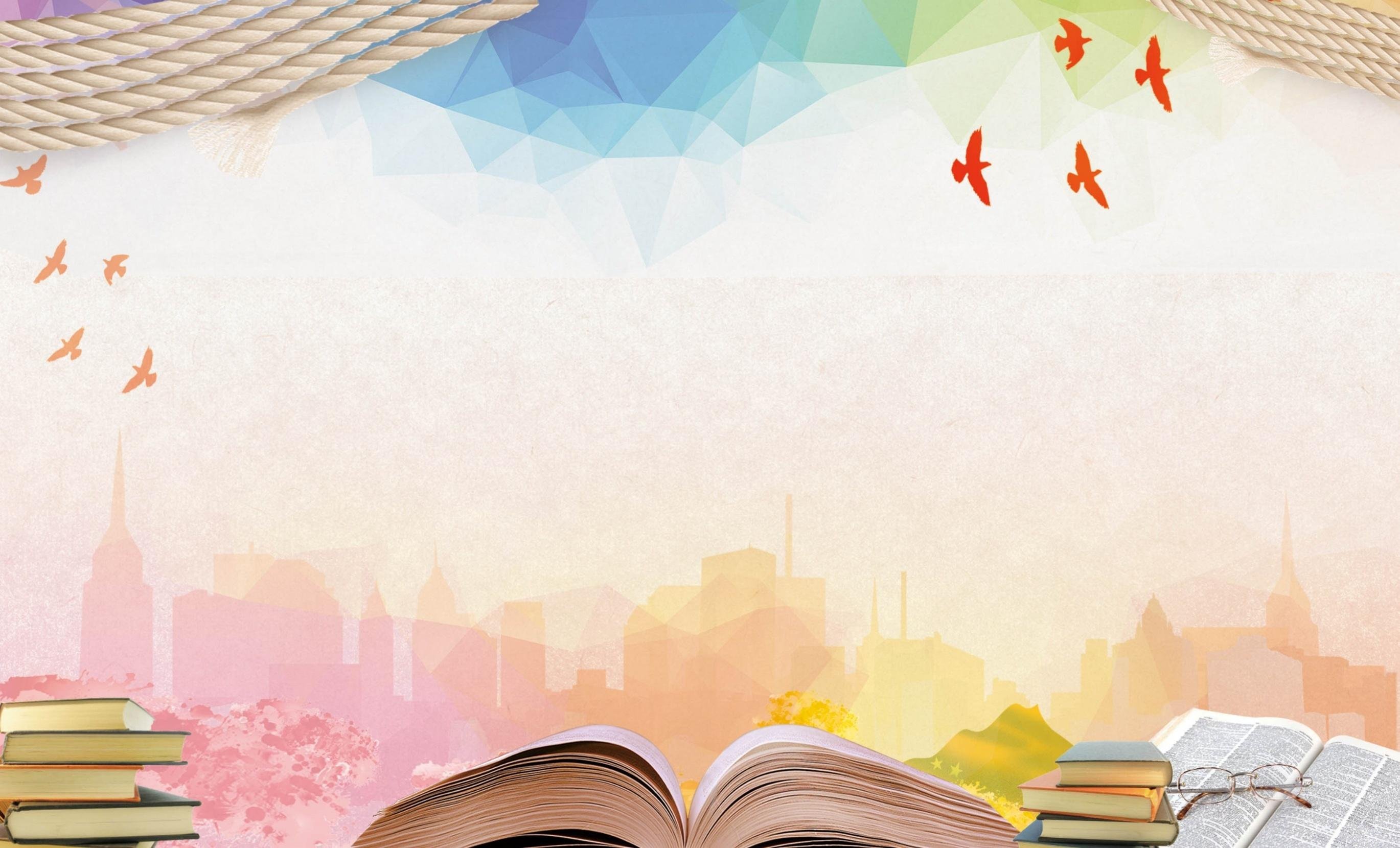 Літературний проєкт 
«Рідний край вивчай та знай»
     з дітьми середньої групи №12

       Підготували: Микитюк Т. О.
                              Кучеренко Т. М.


2023р.
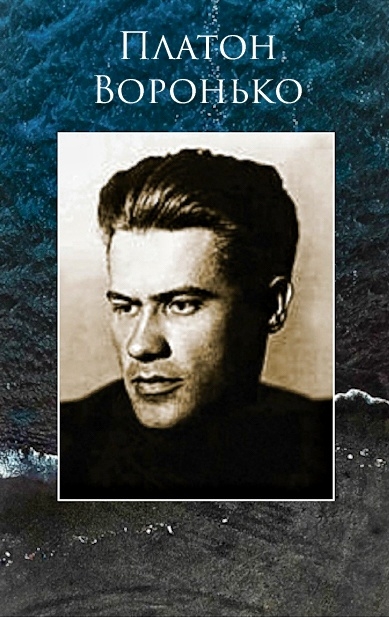 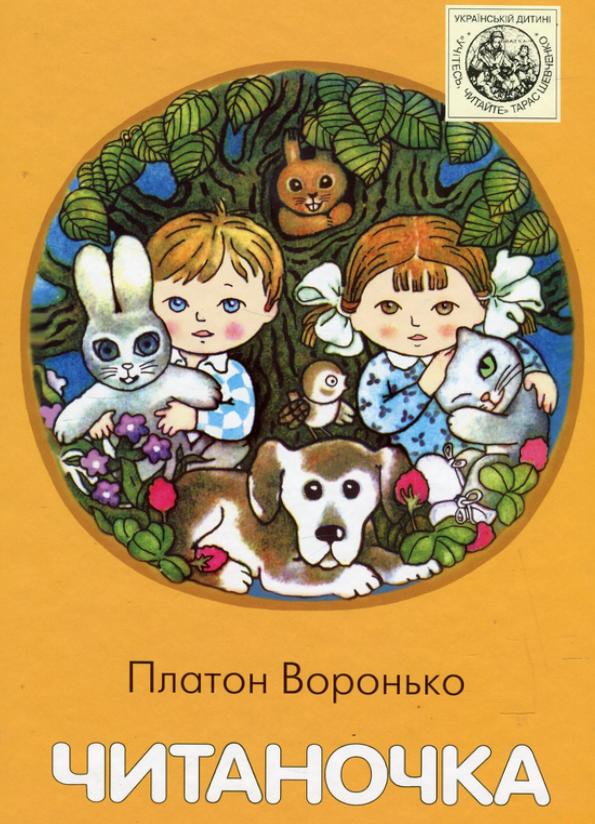 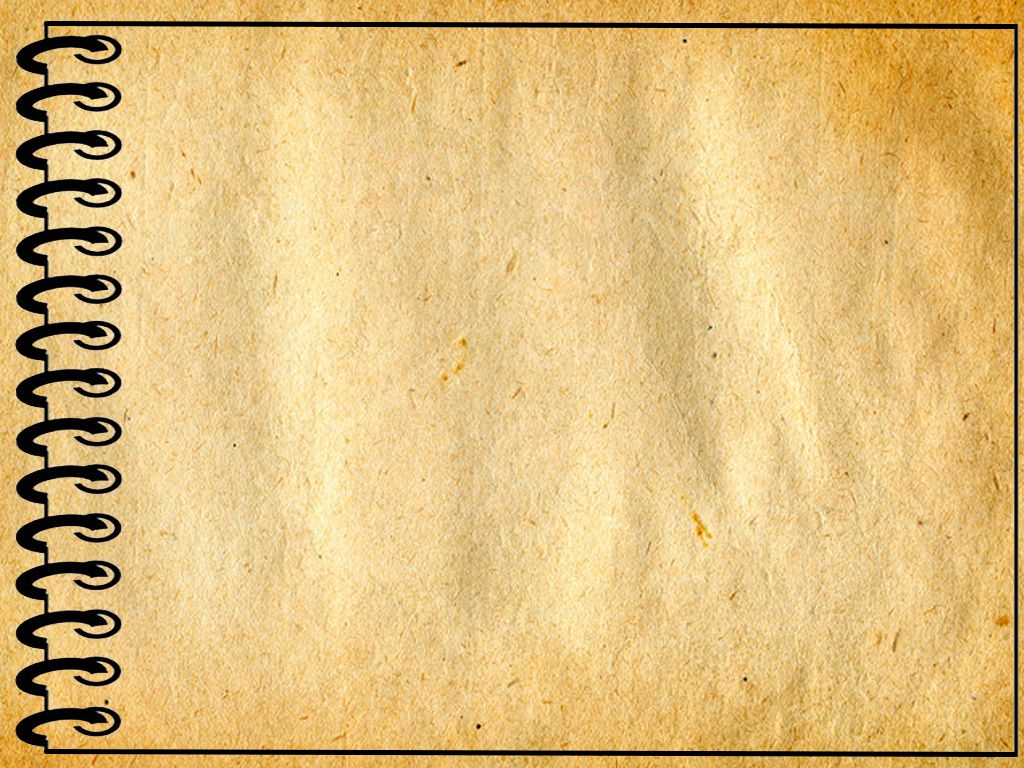 Мета проєкту:
-познайомити дітей з творчістю українського поета П.Воронька;
-викликати бажання слухати та розуміти українську мову;
-сприяти розумінню змісту вірша, відповідати на запитання за текстом;
-формувати інтерес до заучування віршів;
-розширювати словниковий запас дітей;
-розвивати зв’язне мовлення, покращувати інтонаційну виразність мовлення;
-розвивати вміння відповідати повними реченнями;
-розвивати вміння аналізувати вірші;
-розвивати художньо – естетичне сприймання творів в єдності змісту;
-виховувати інтерес до творчості поета П.Воронька;
-виховувати любов до природи рідного краю, бережливе ставлення до неї;
-виховувати патріотизм, гордість за свій народ;
-виховувати любов до рідної мови;
-виховувати повагу до оточуючих.
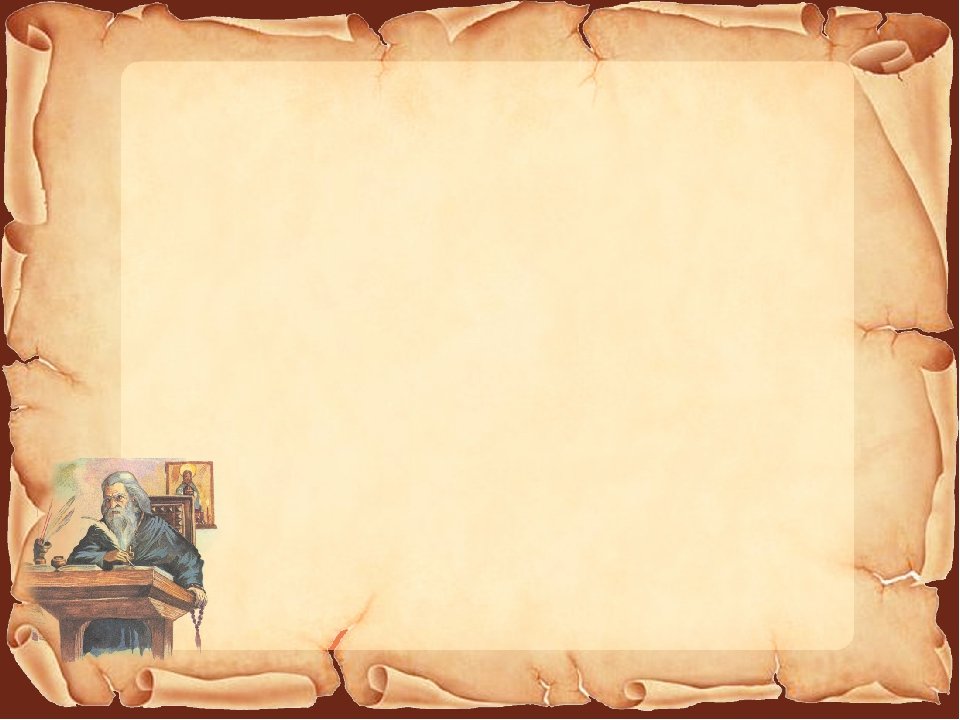 Дидактичний матеріал
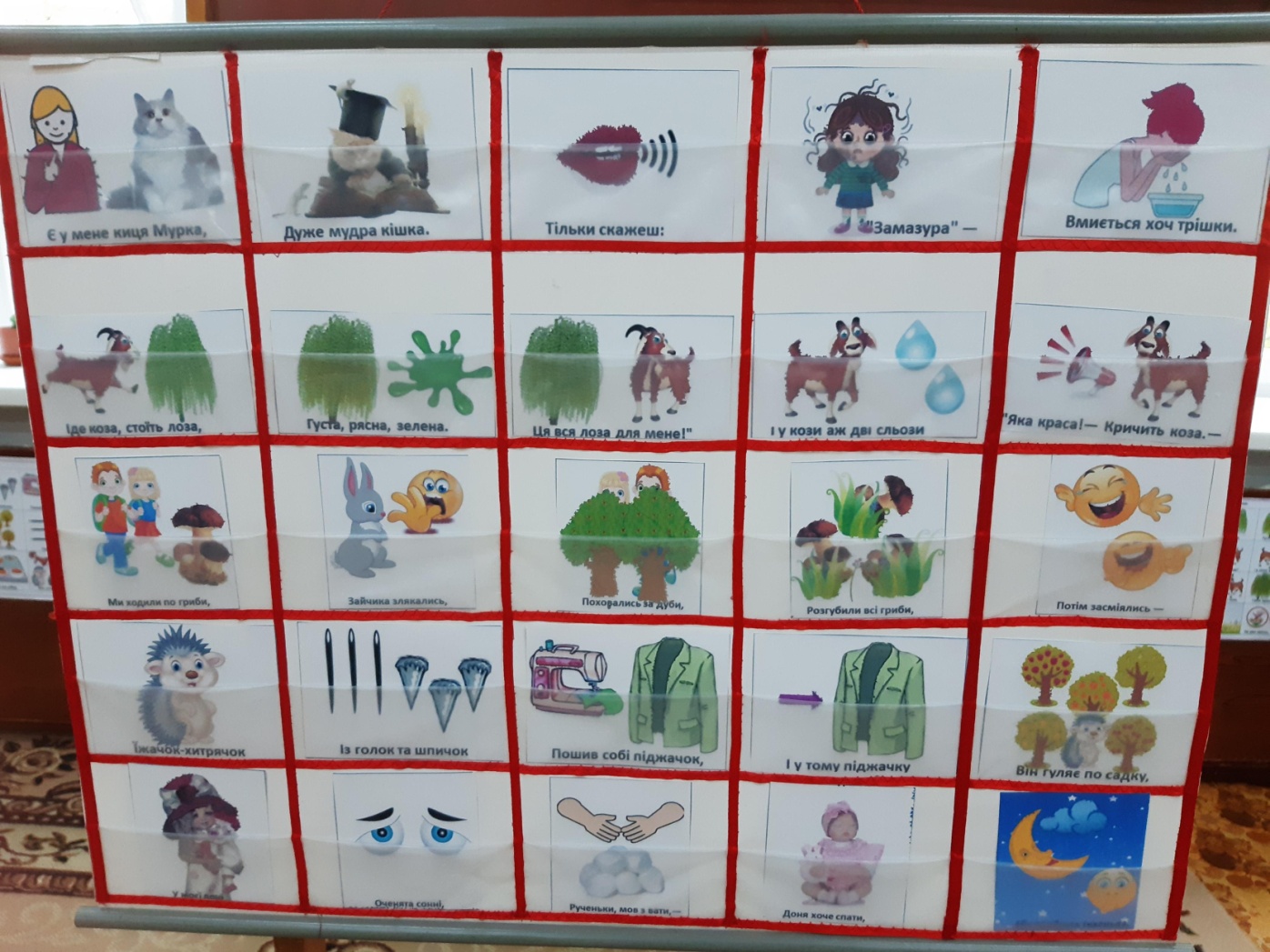 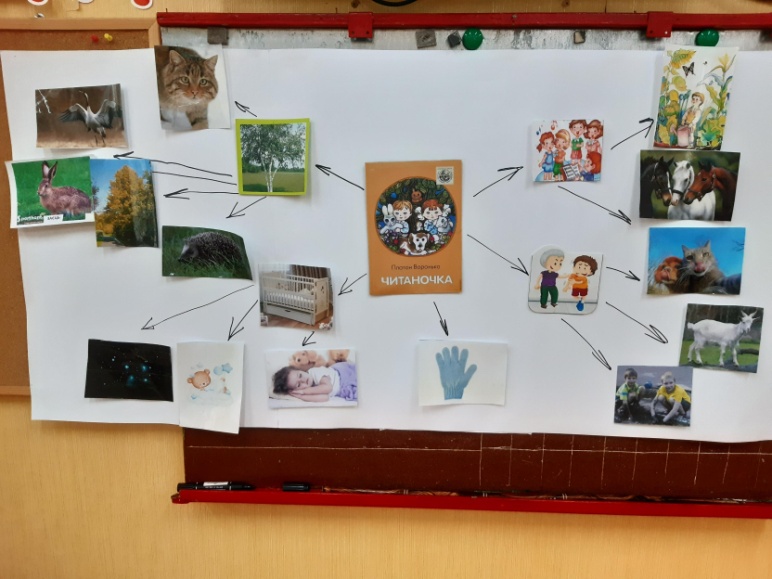 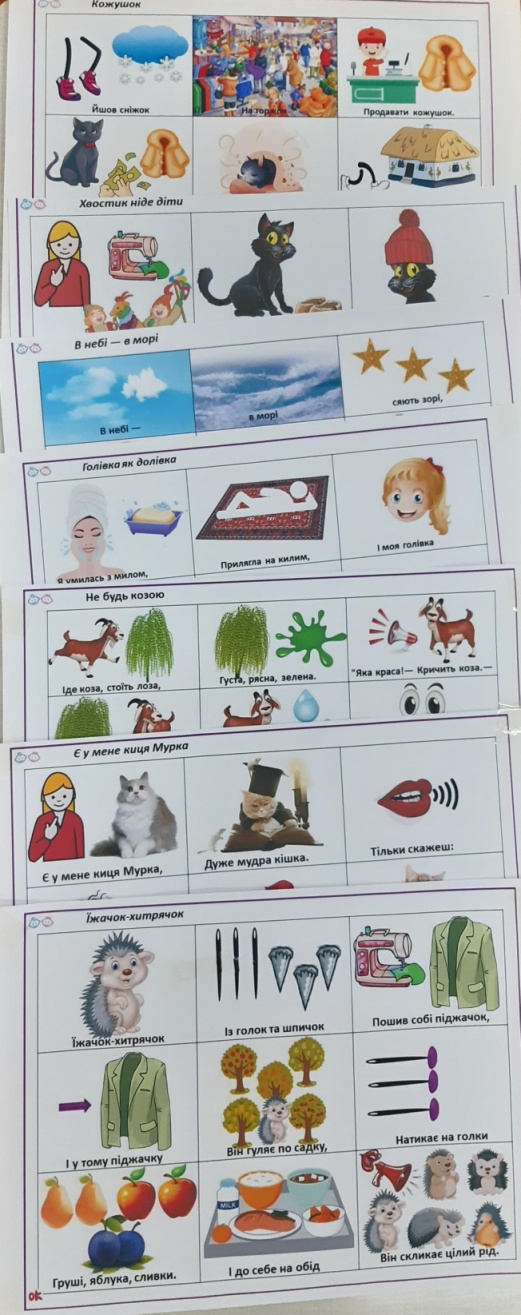 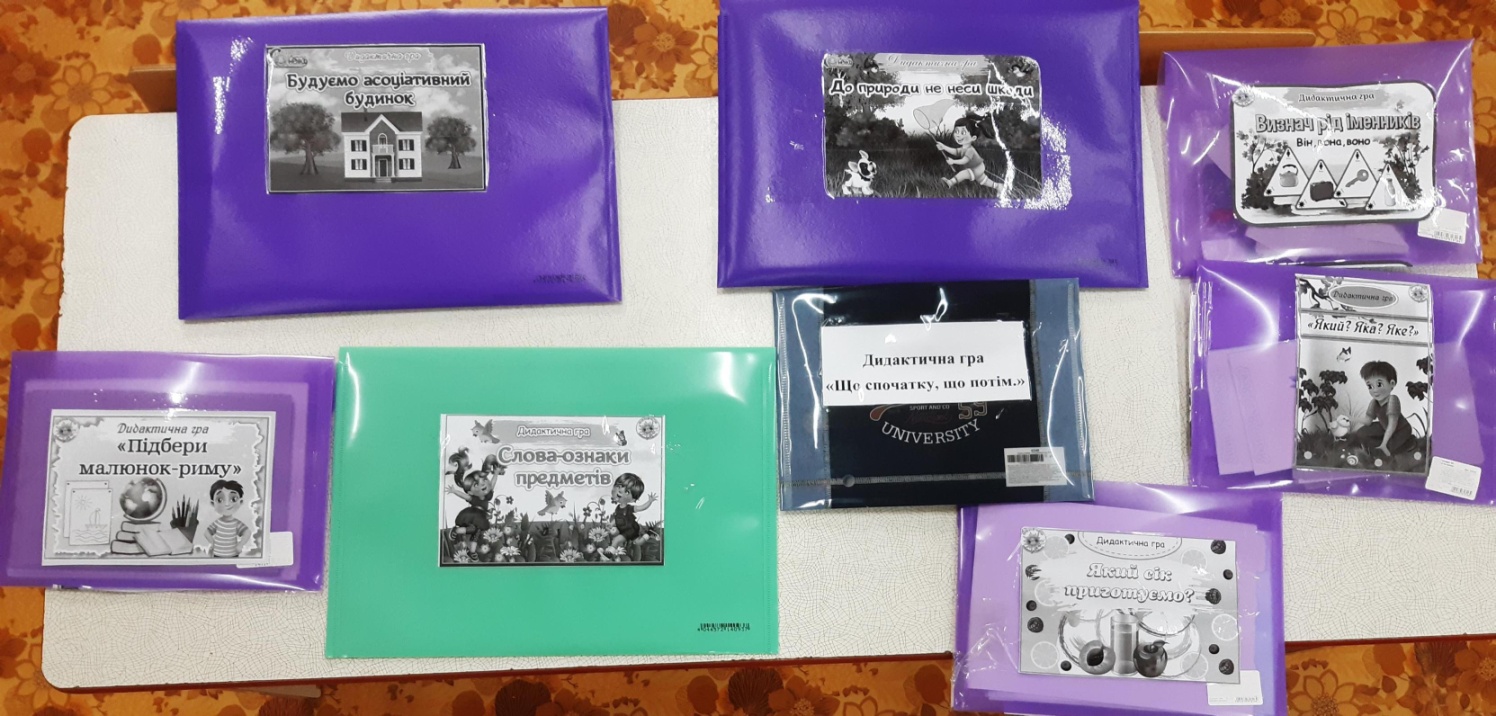 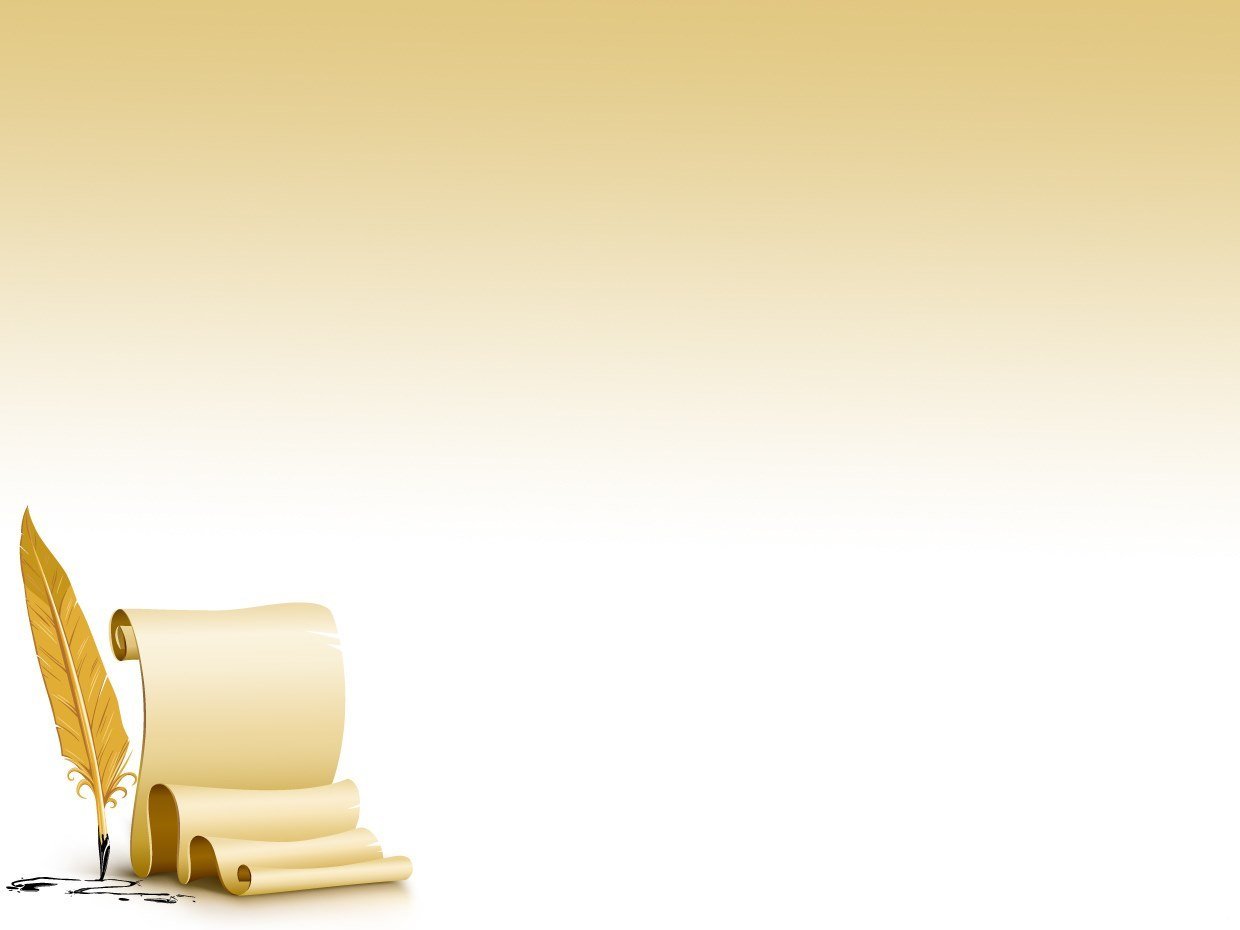 Платон Воронько та його творчість.
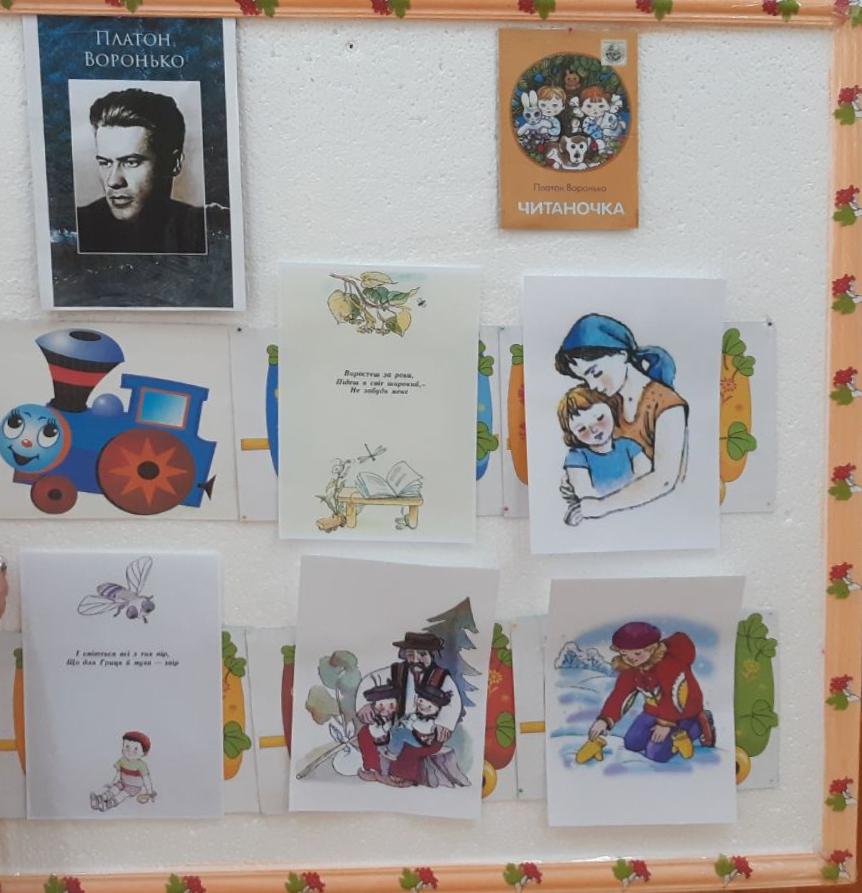 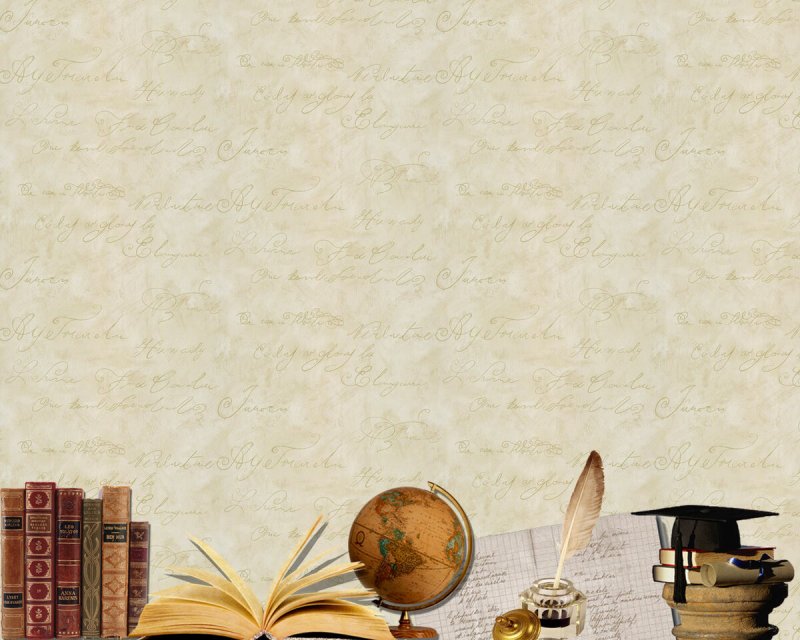 «Кицька - Мурка»
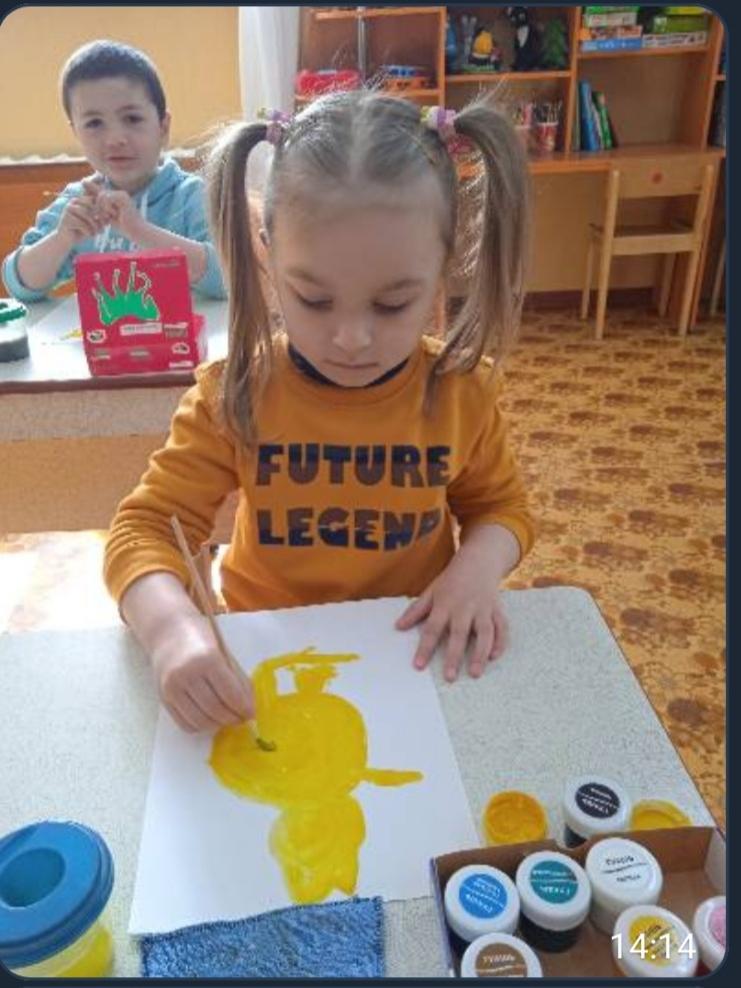 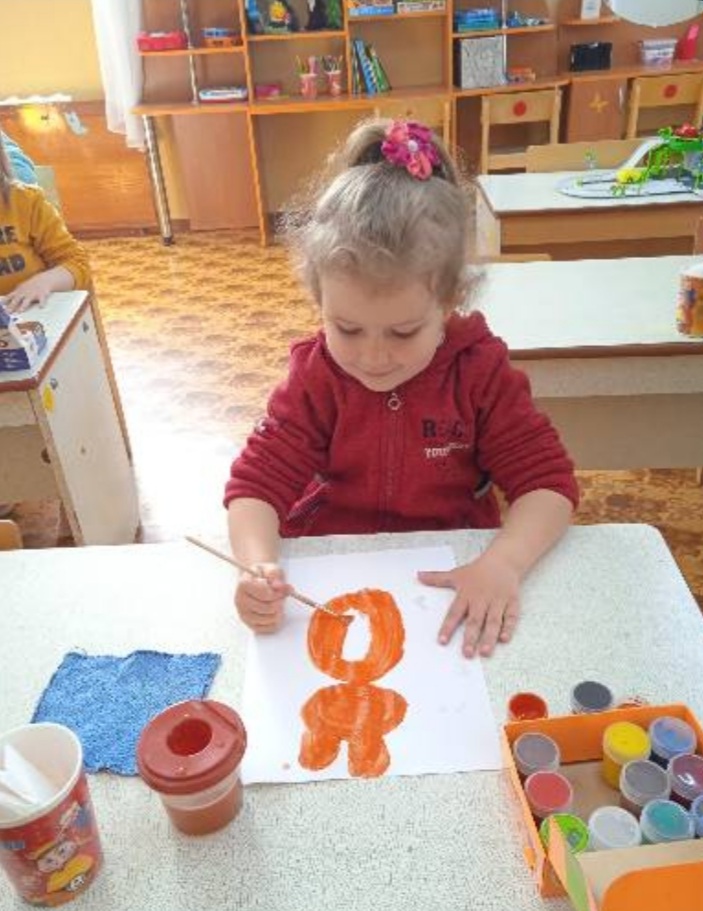 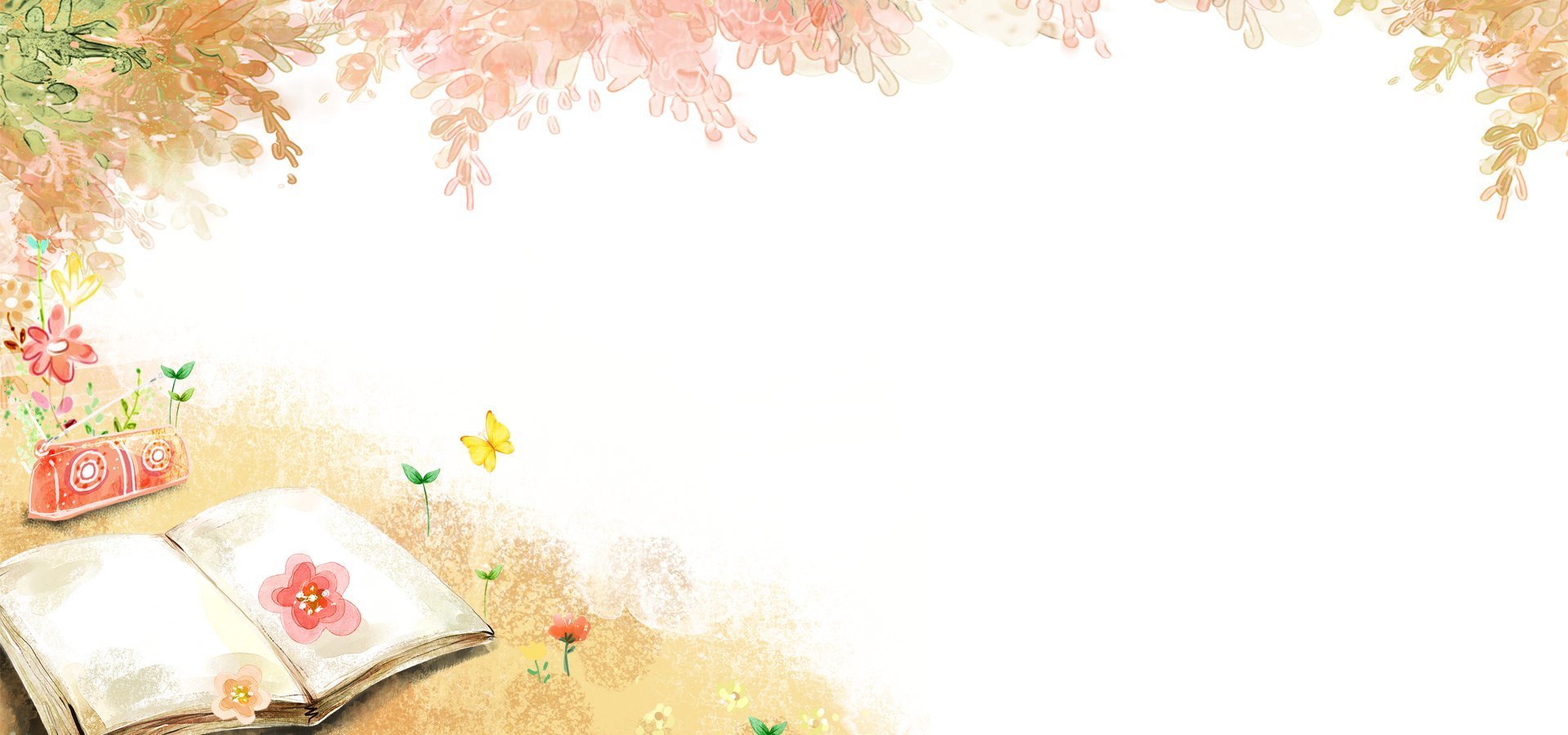 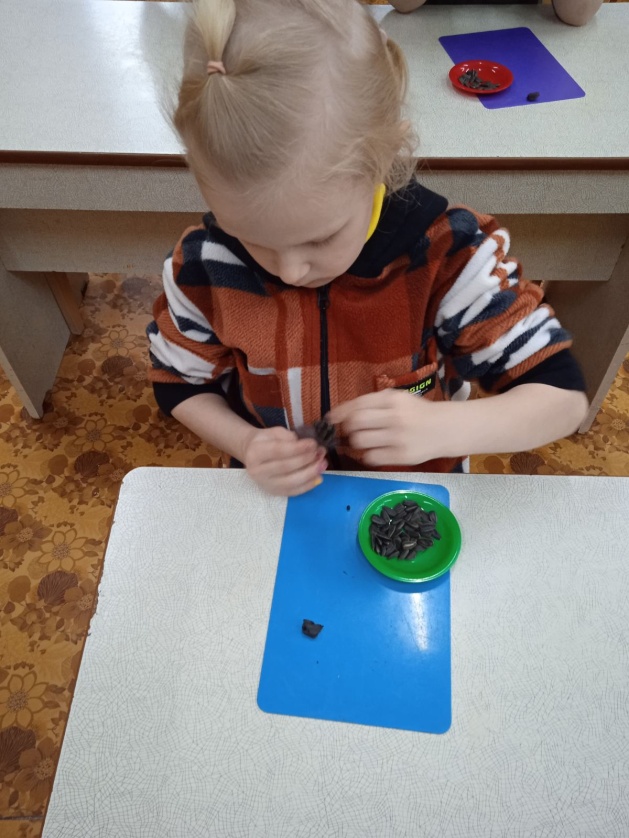 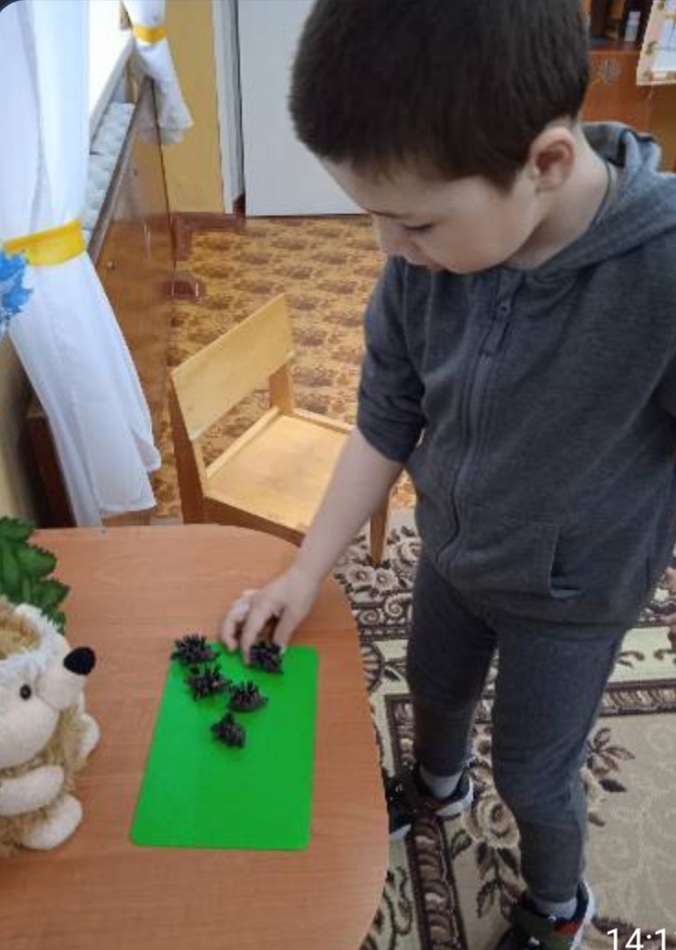 «Їжачок -хитрячок»
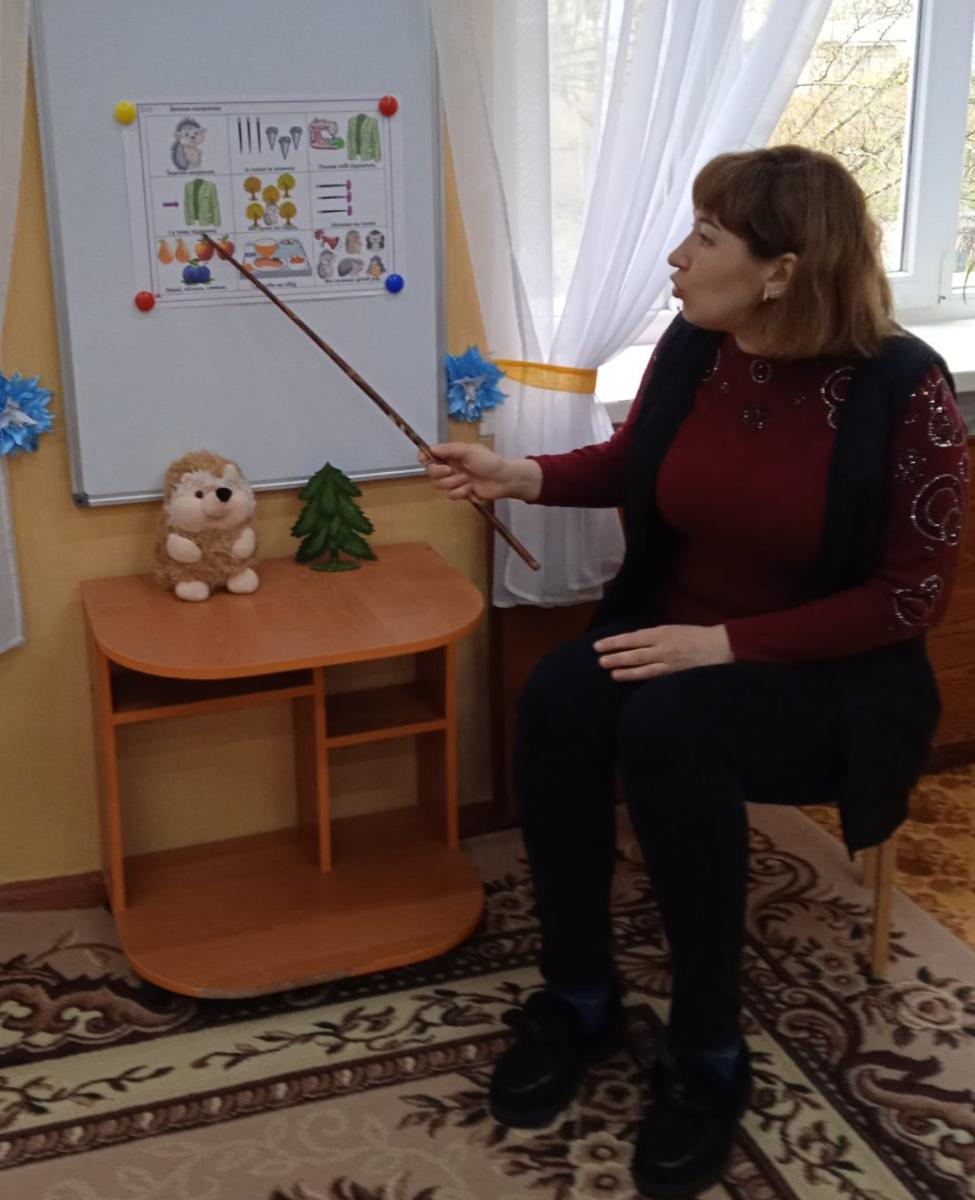 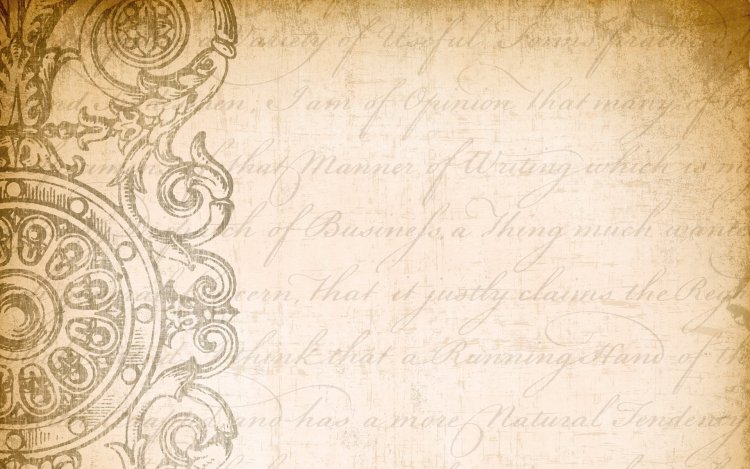 «Облітав-журавель»
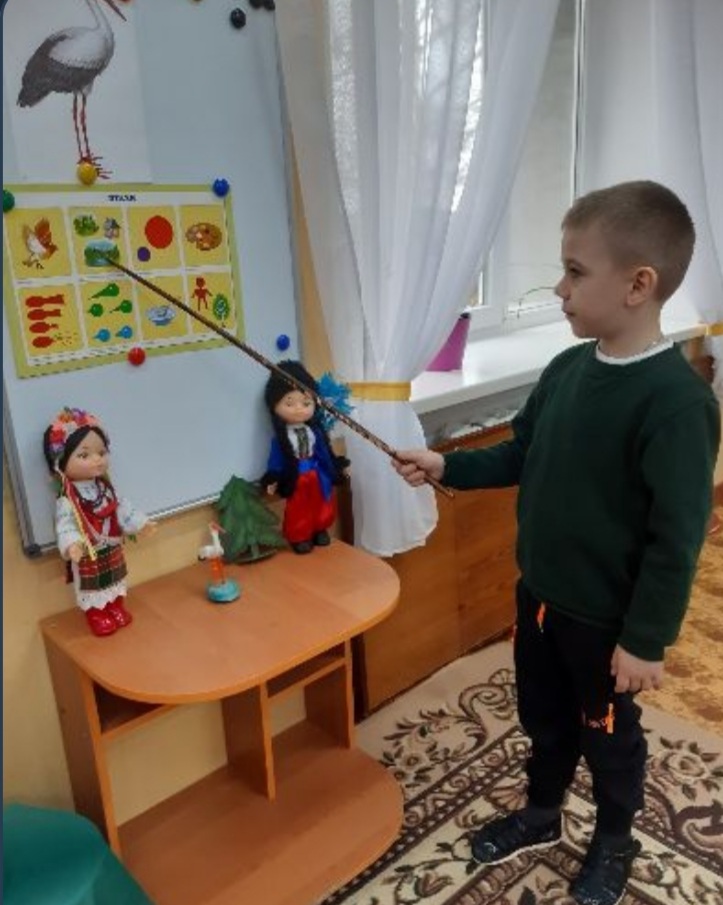 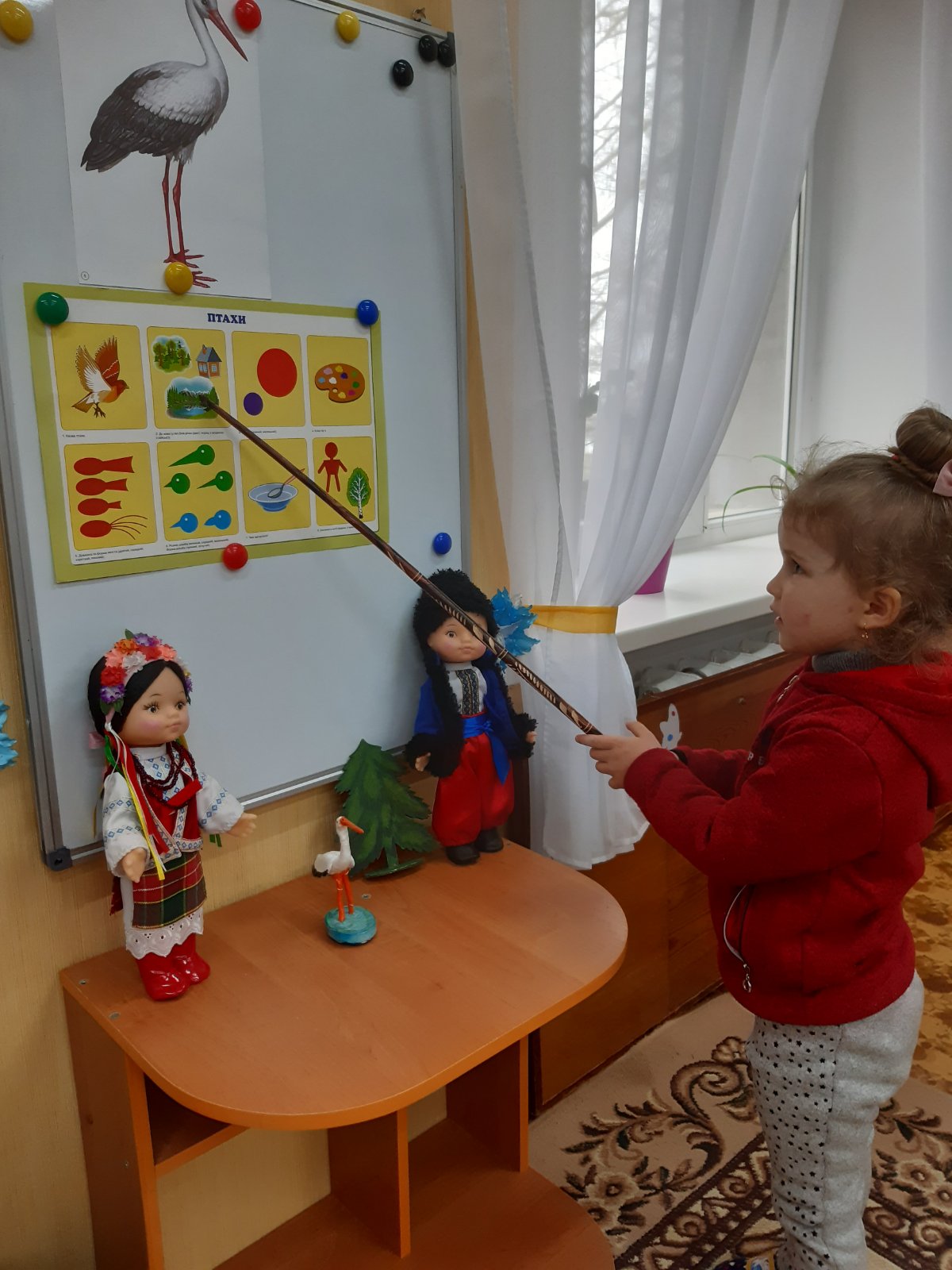 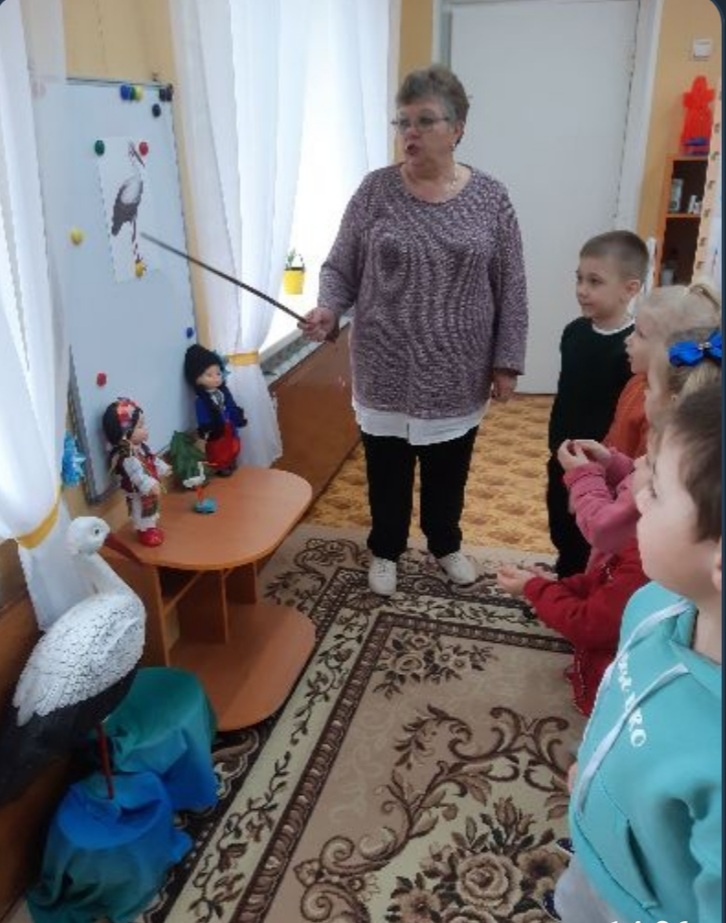 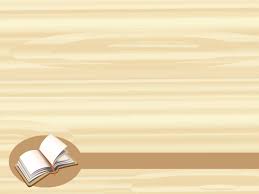 «Не будь, мала, козою»
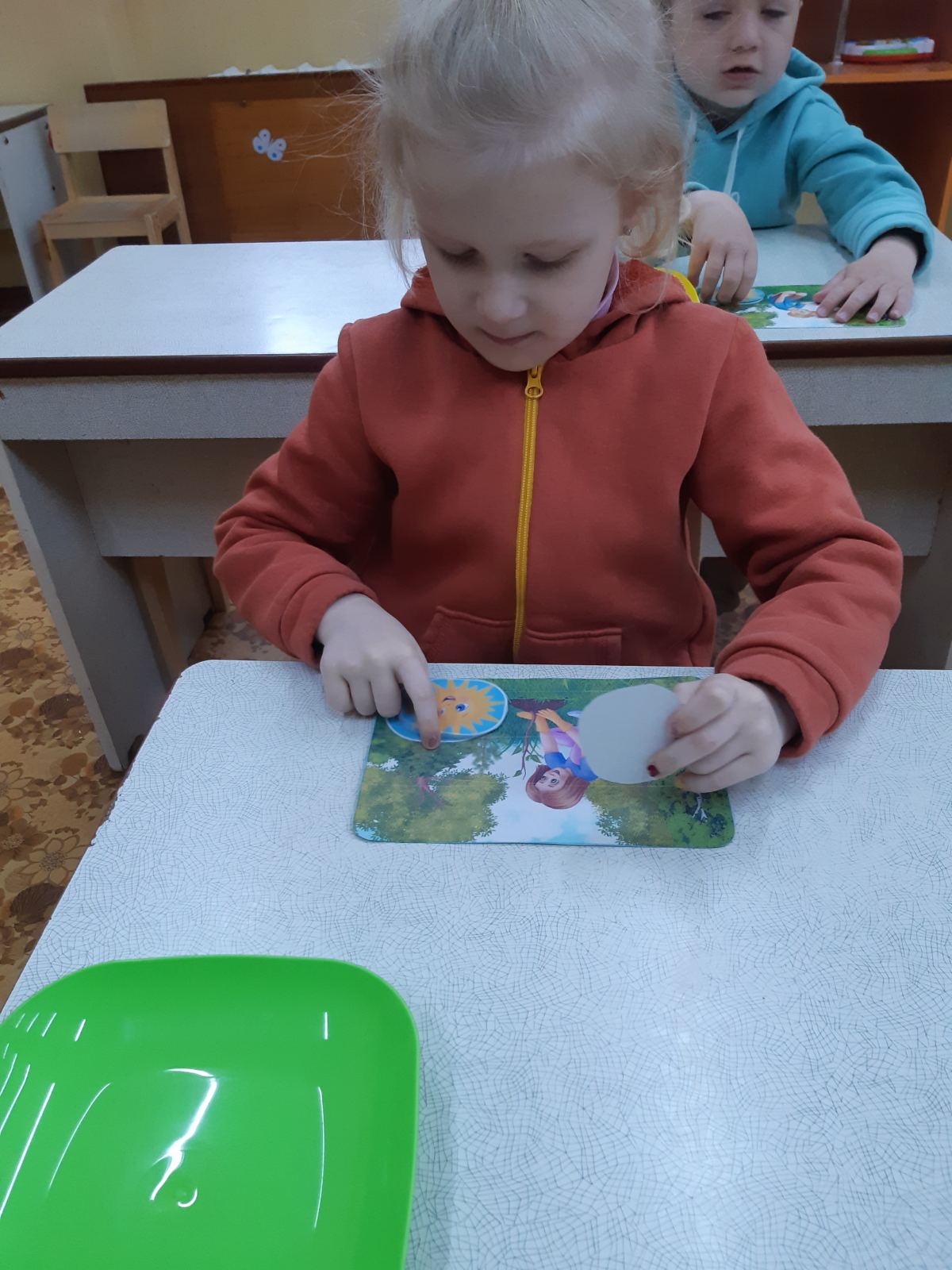 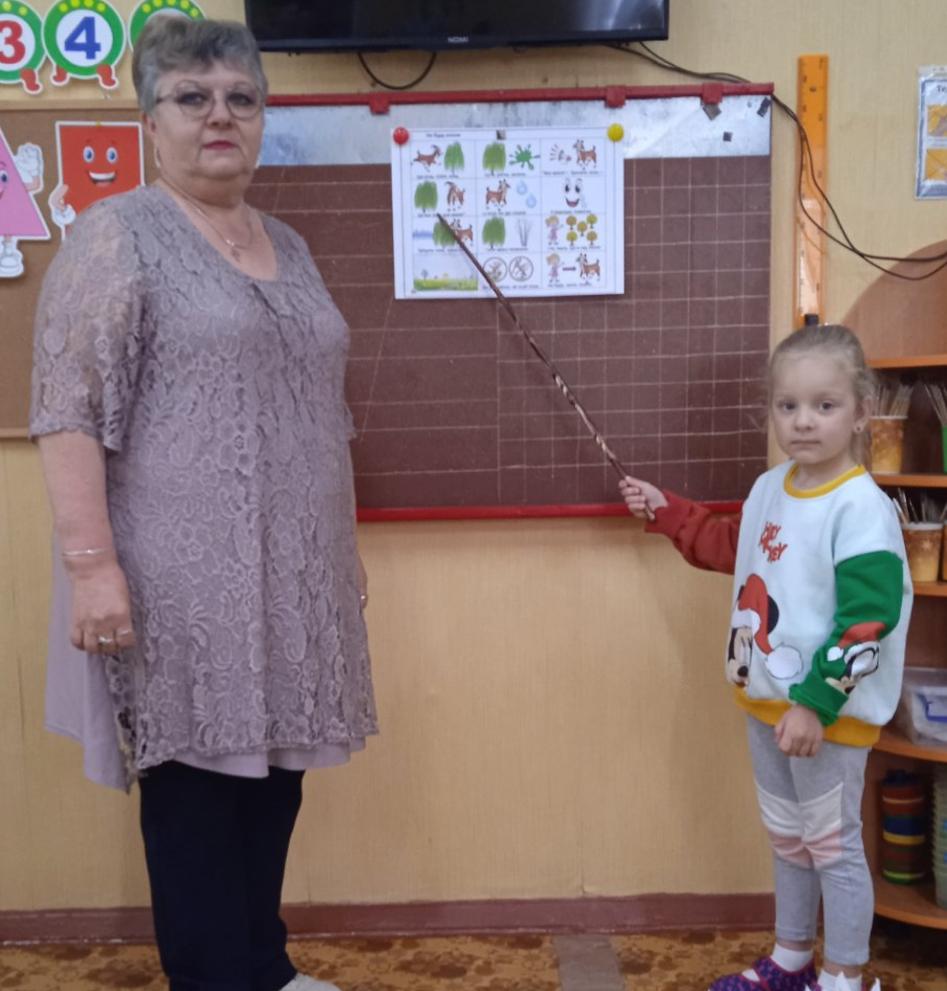 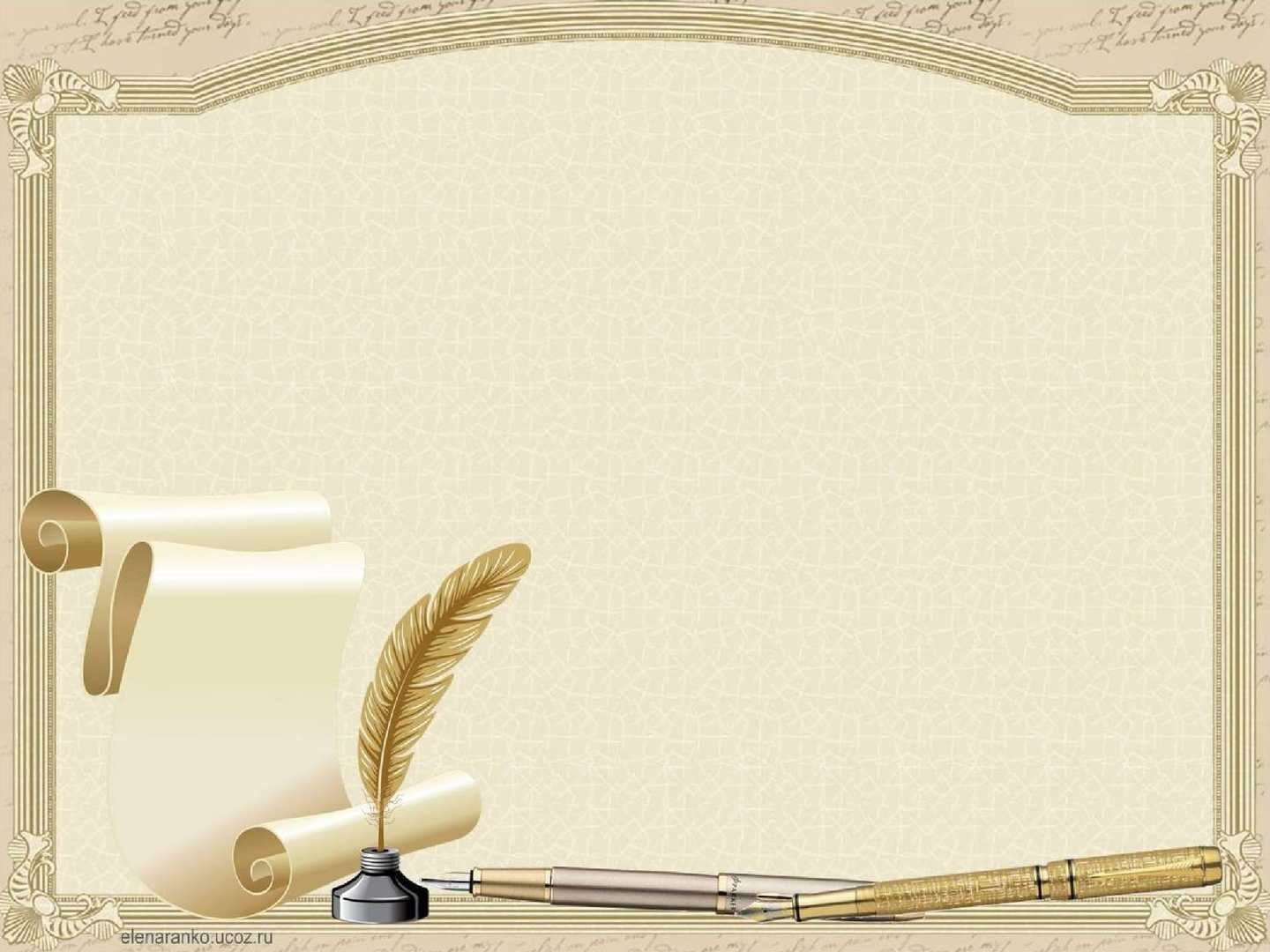 Гігієна тіла з віршами Платона Воронька
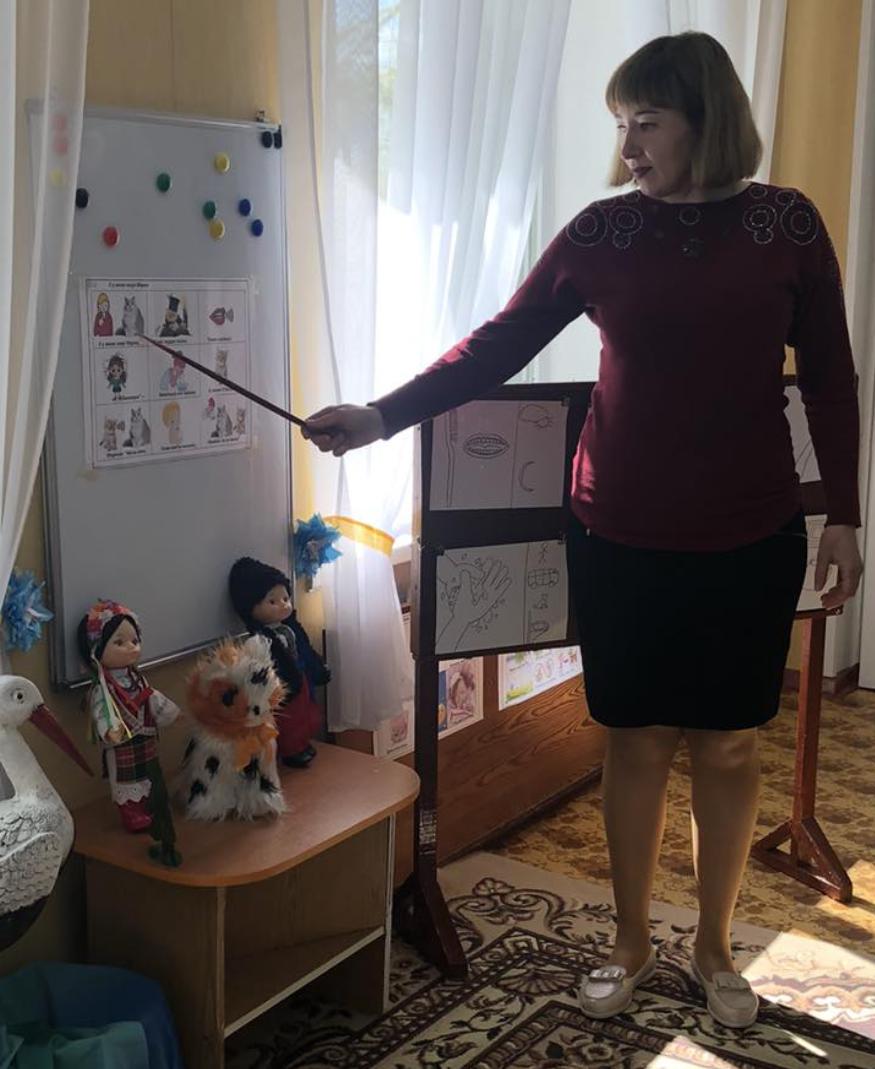 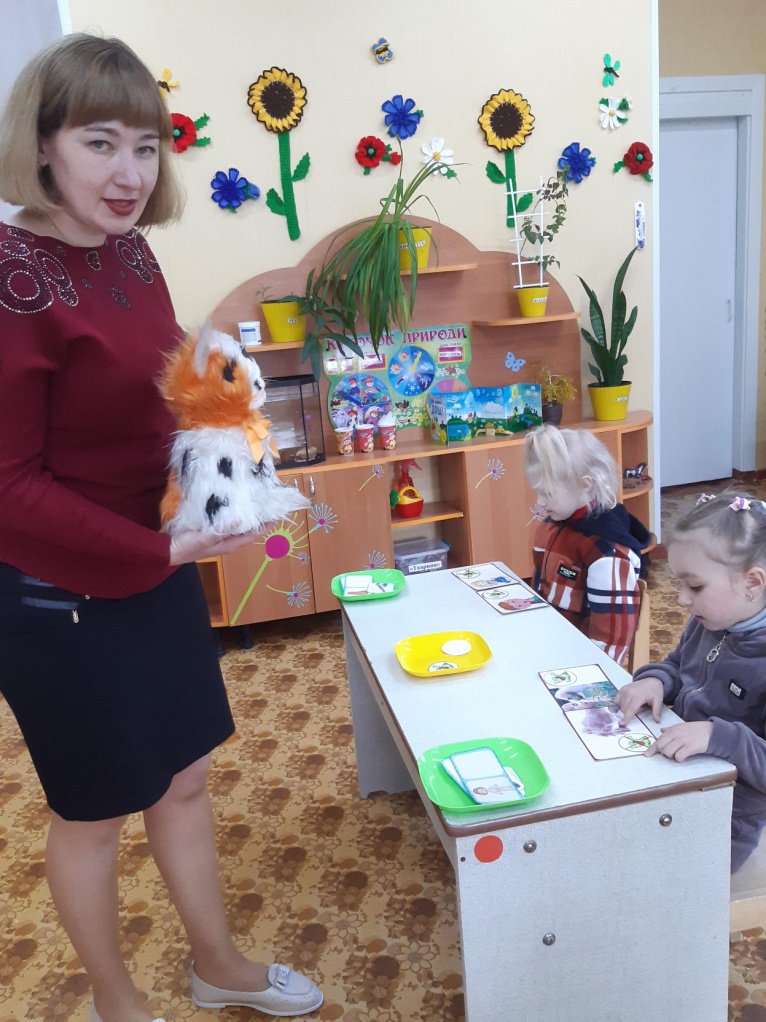 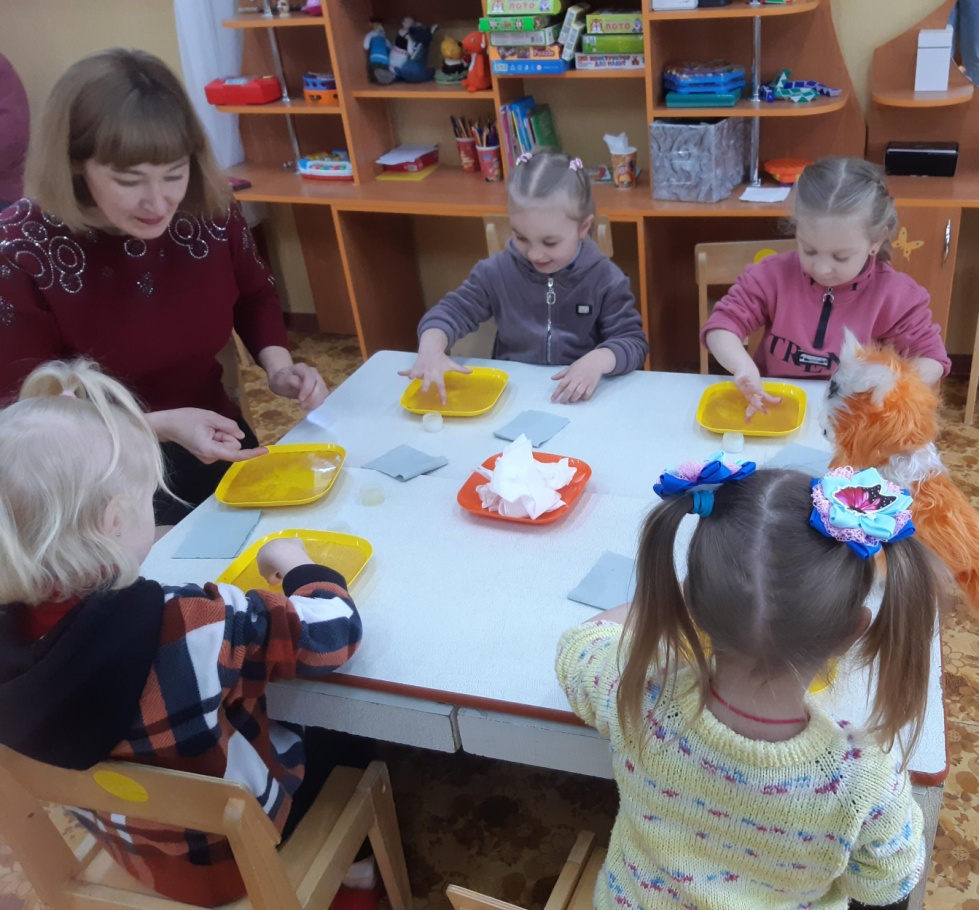 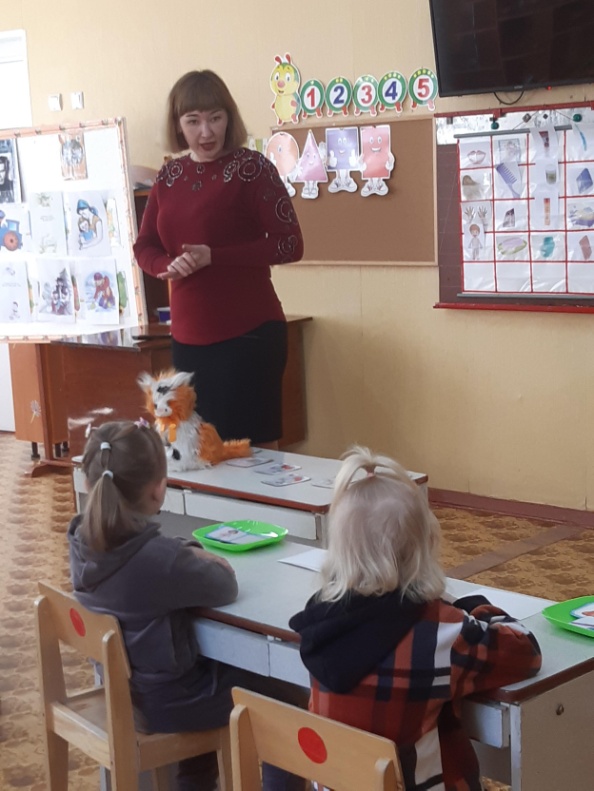 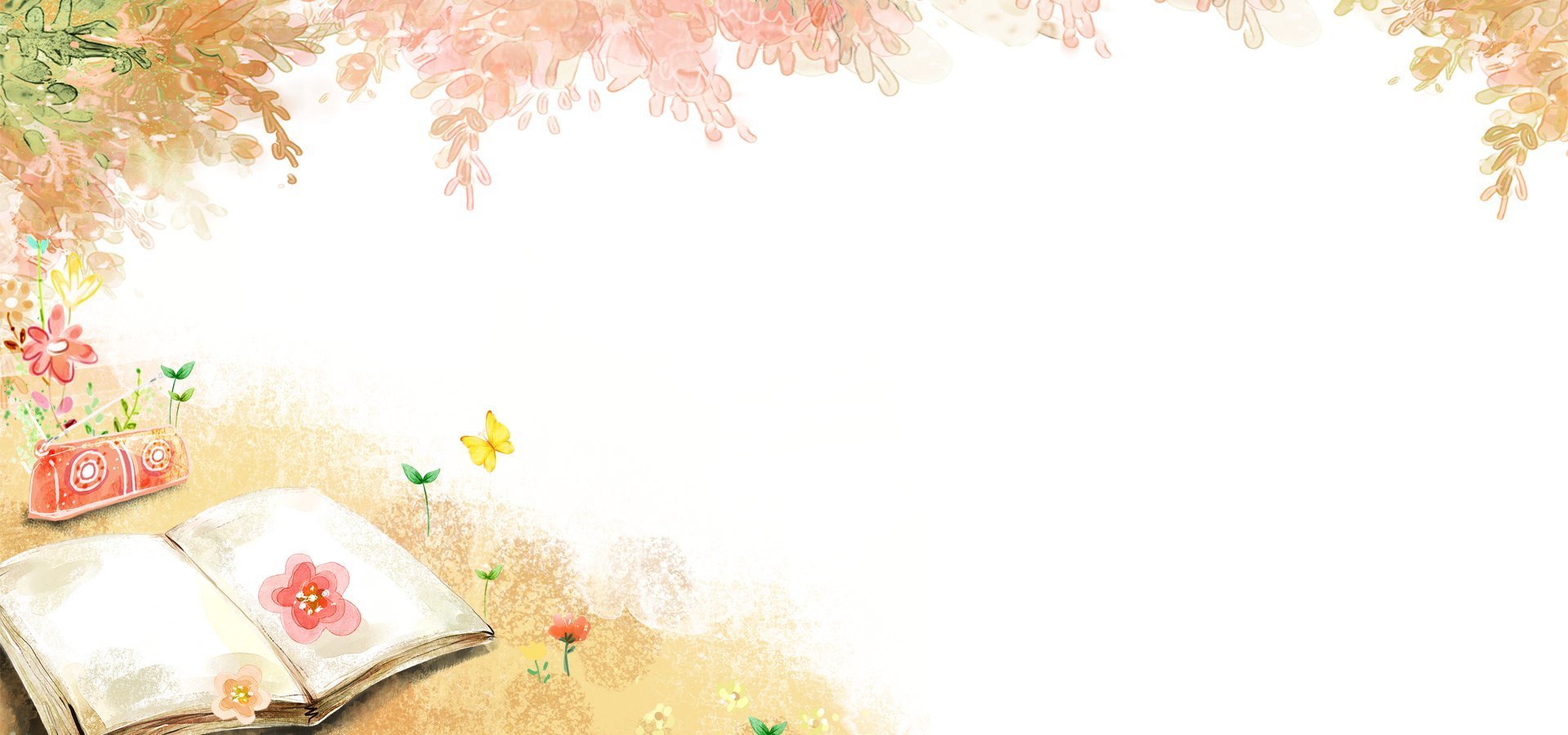 “Ми кохану Батьківщину нашу рідну  Україну дуже любимо завжди.”
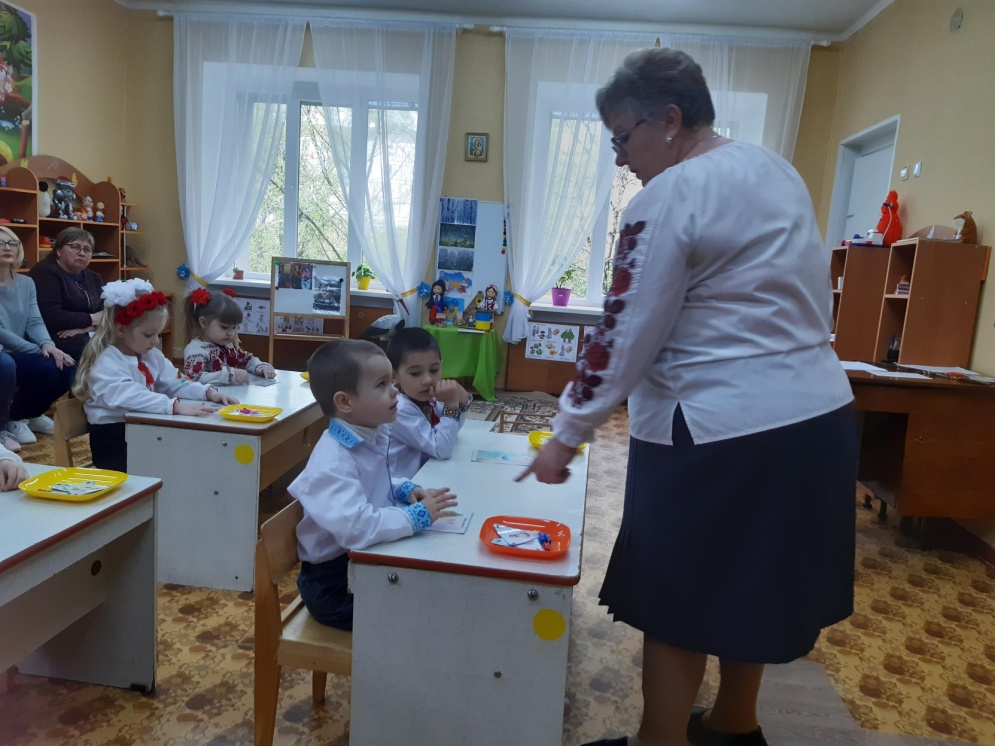 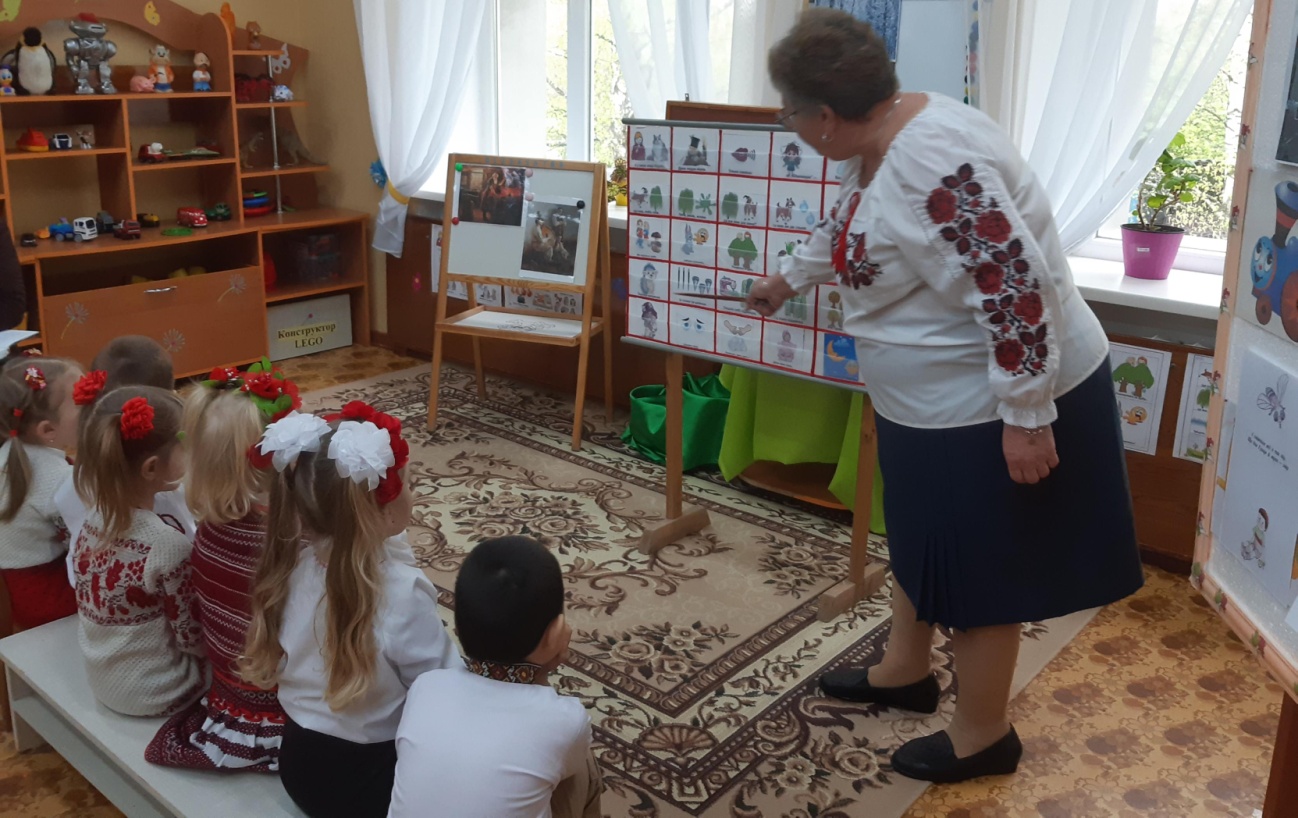 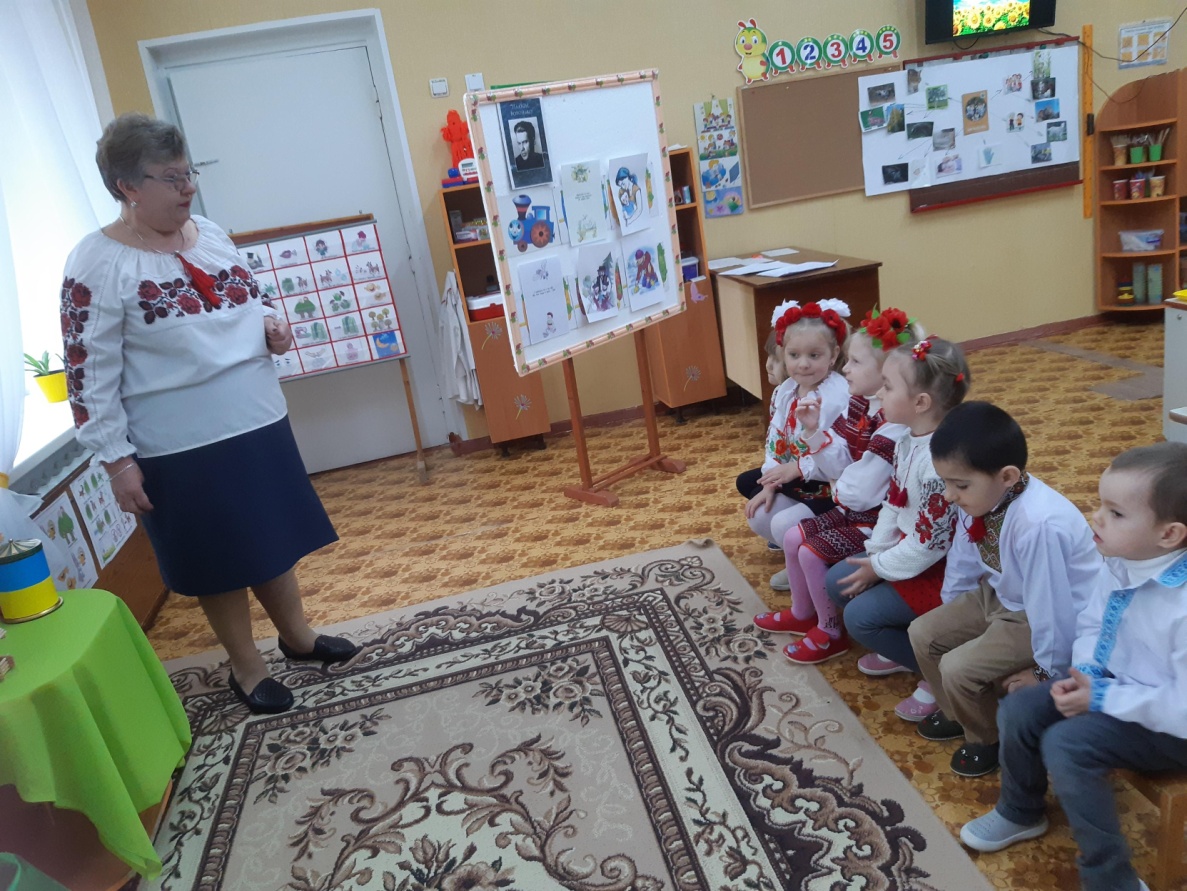 Виставка до проєкту
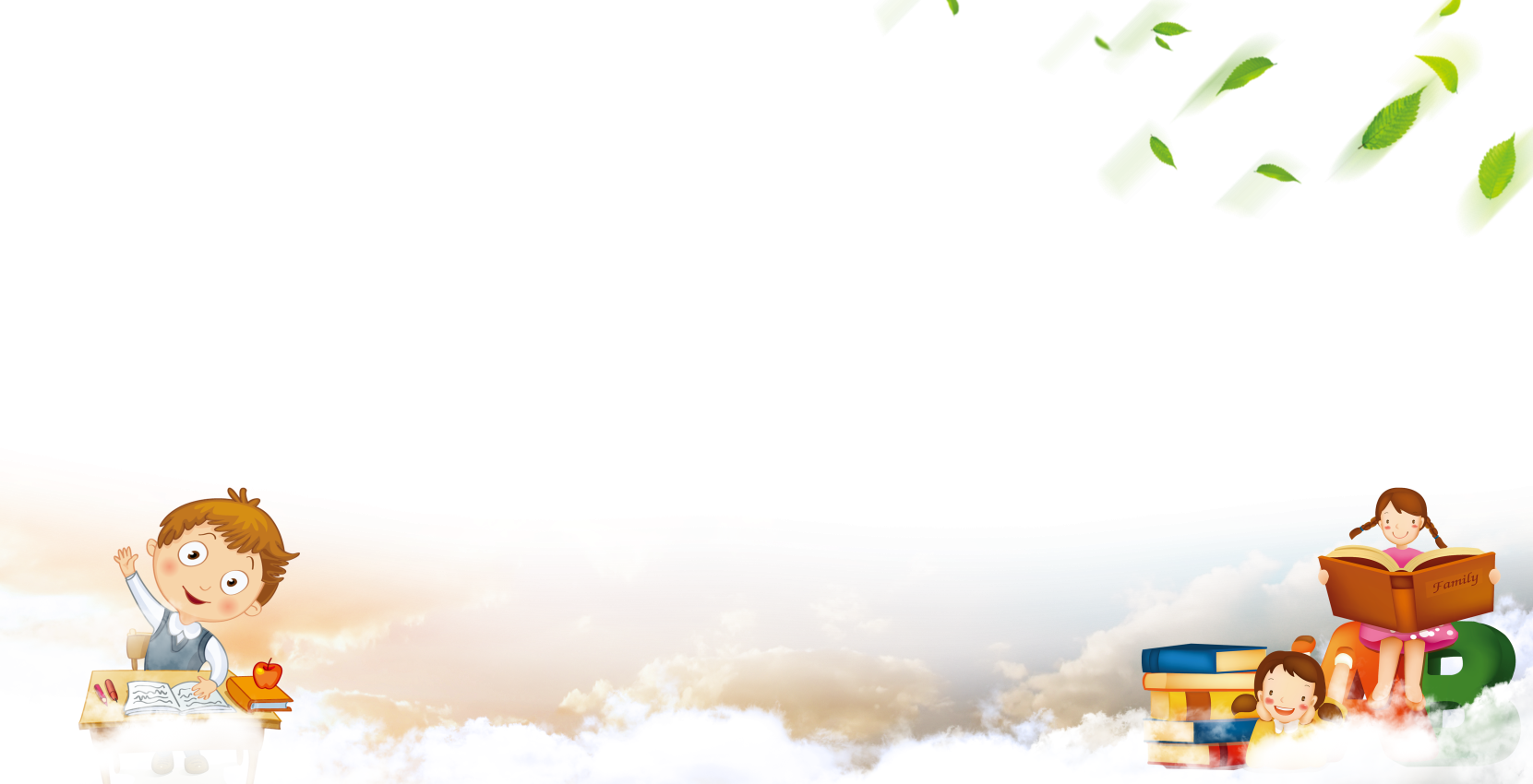 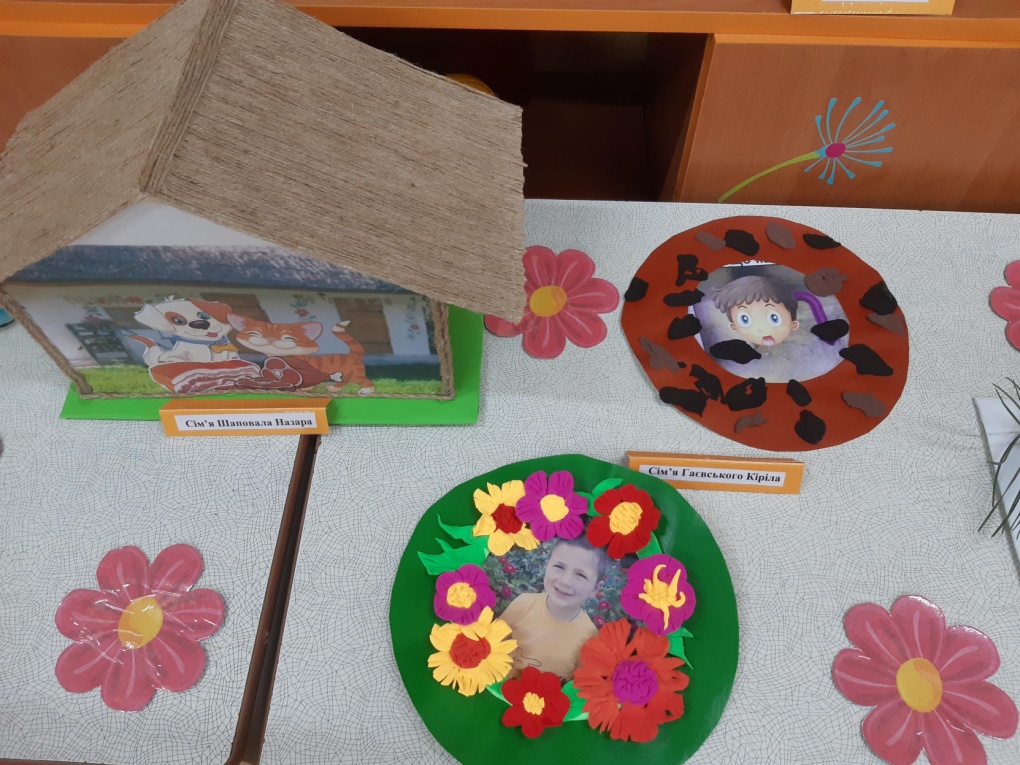 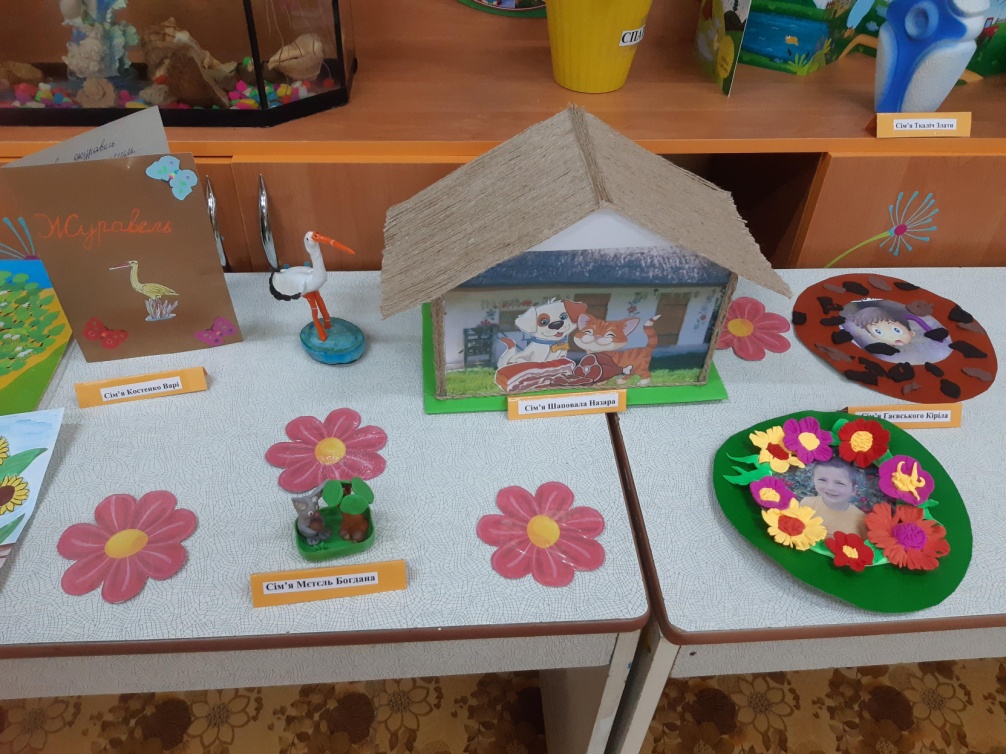 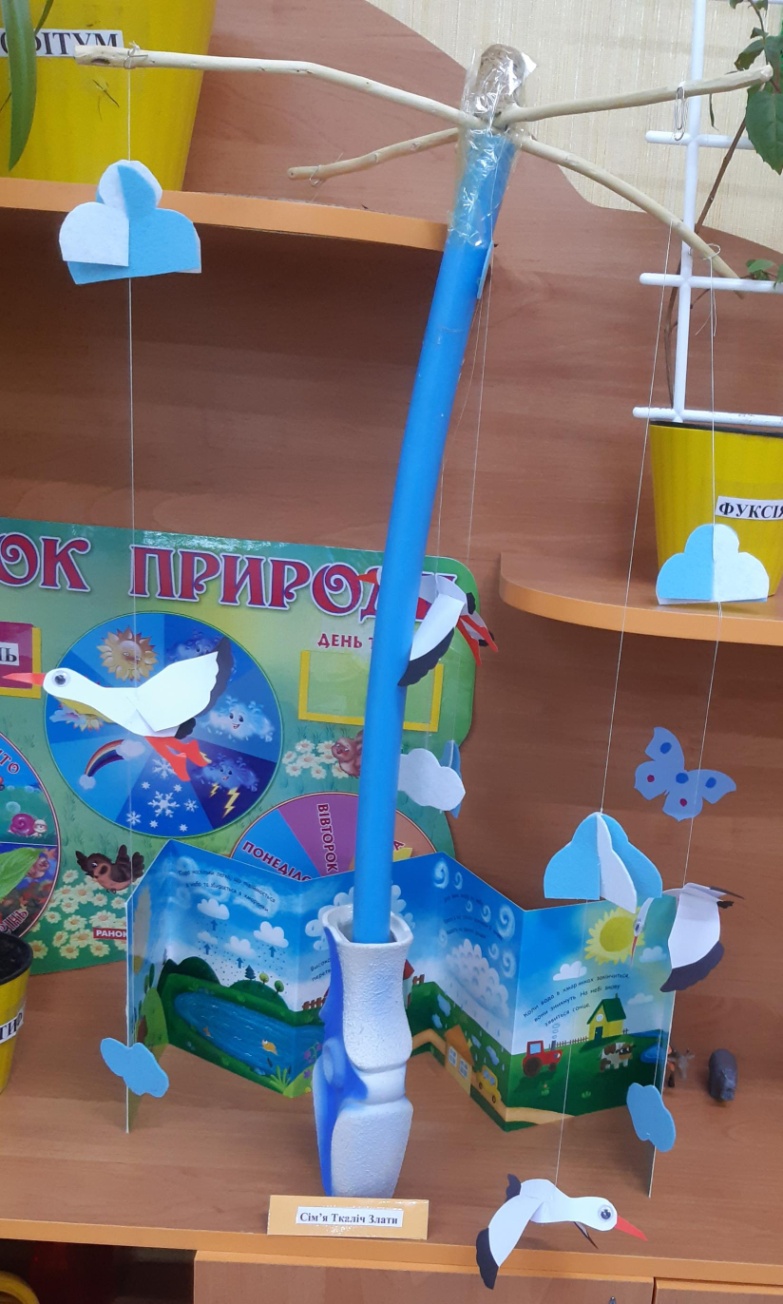 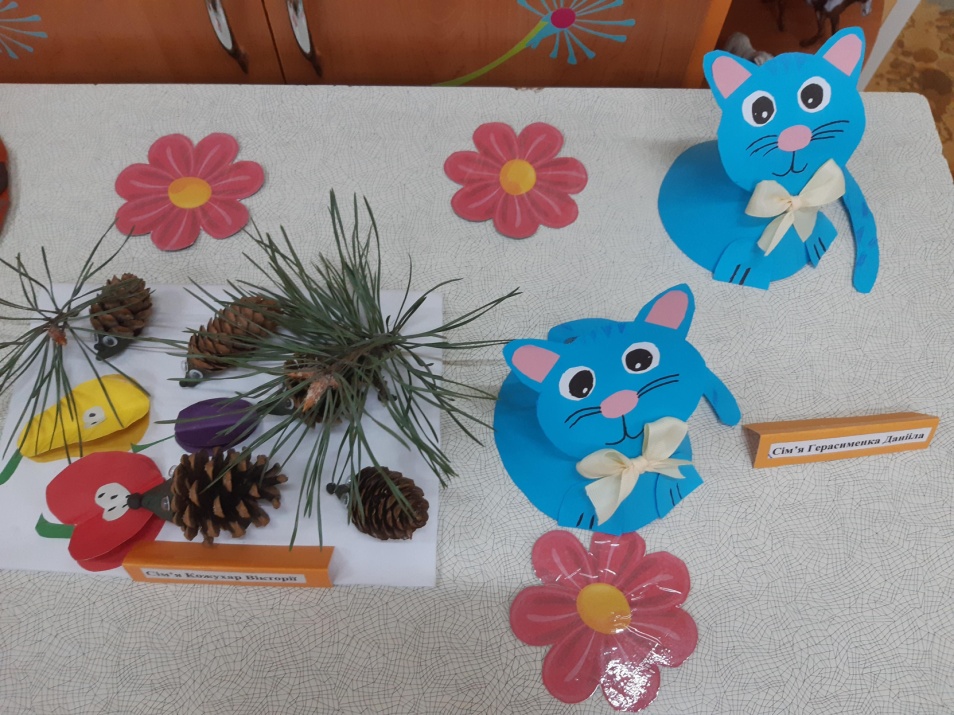 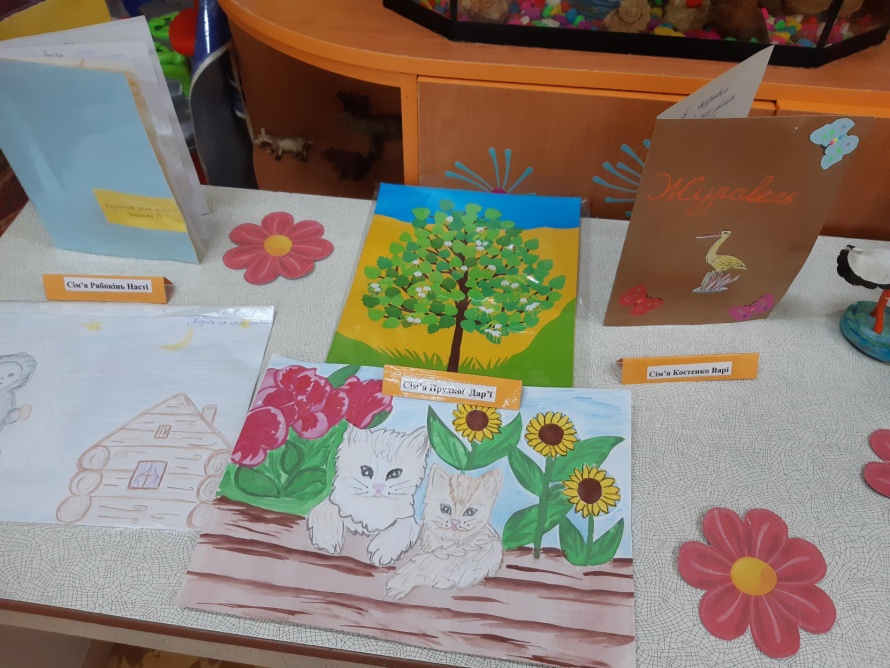 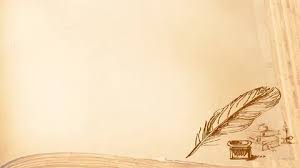 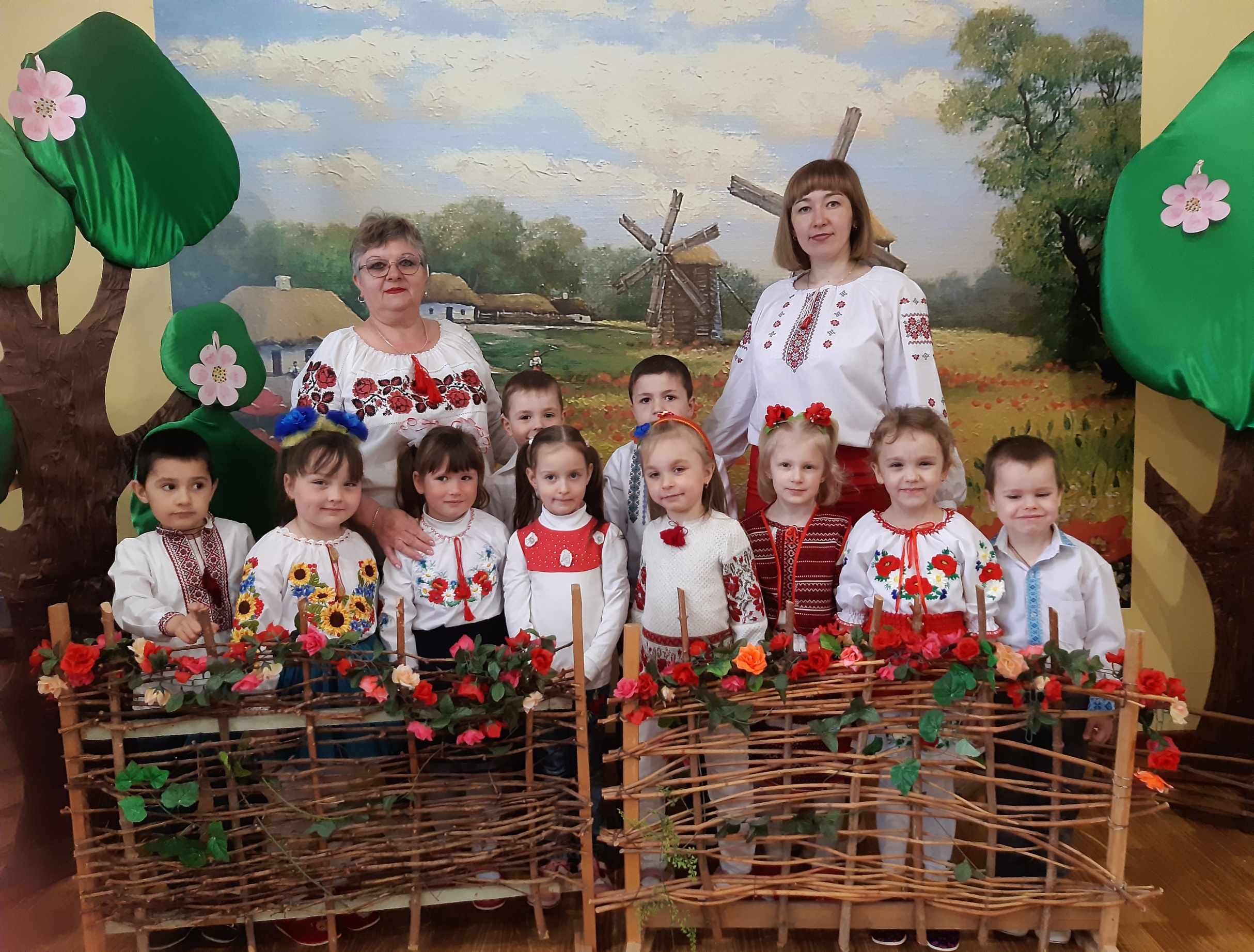 Дякуємо за увагу!!!